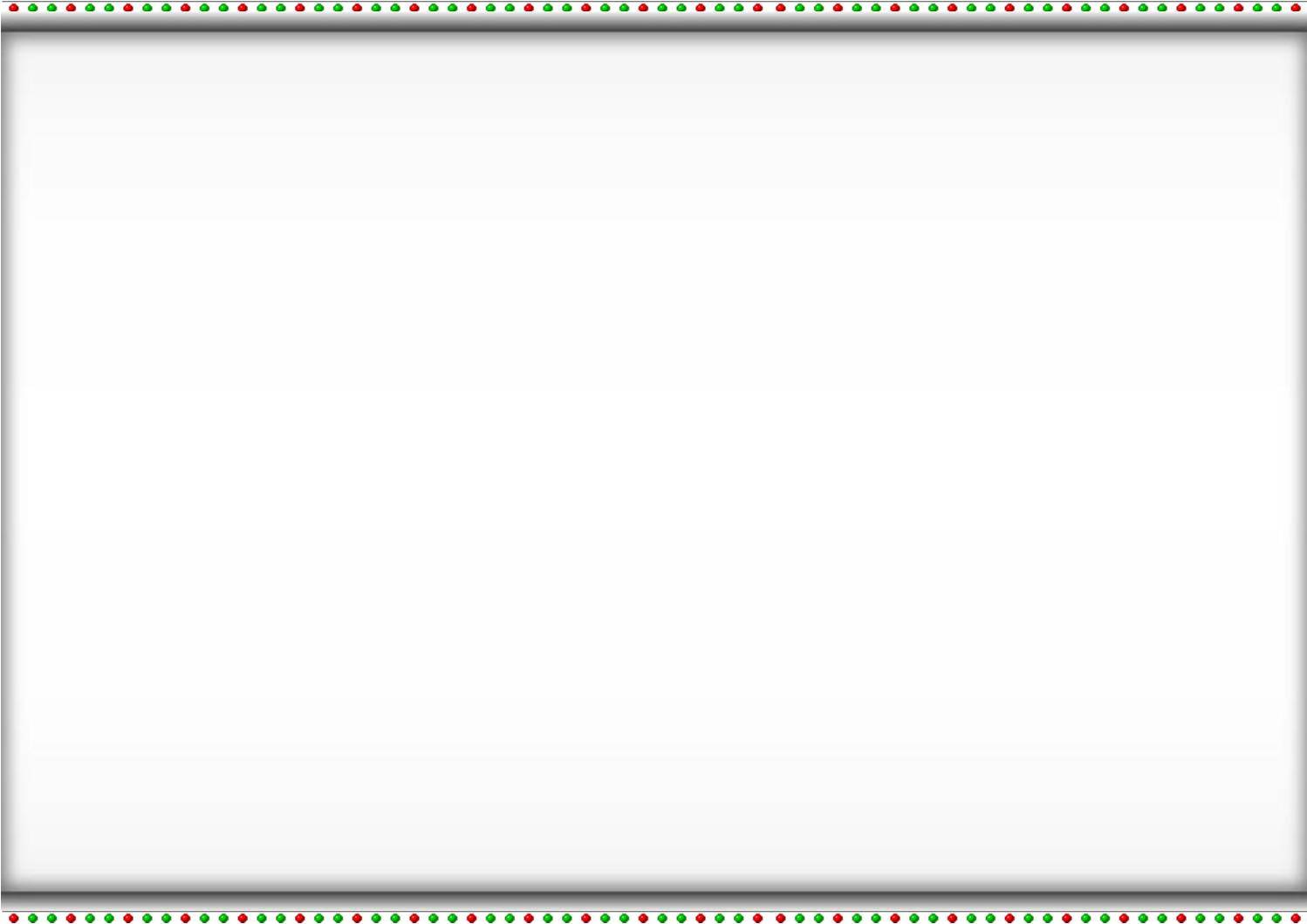 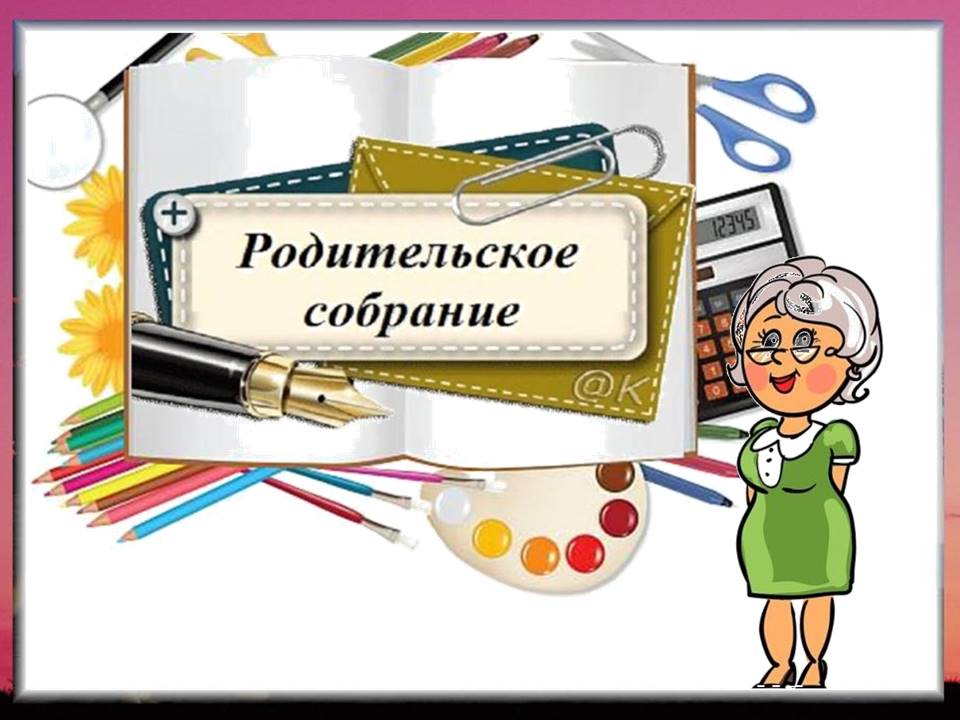 4 КЛАСС
ВПРЧто нужно знать родителям?
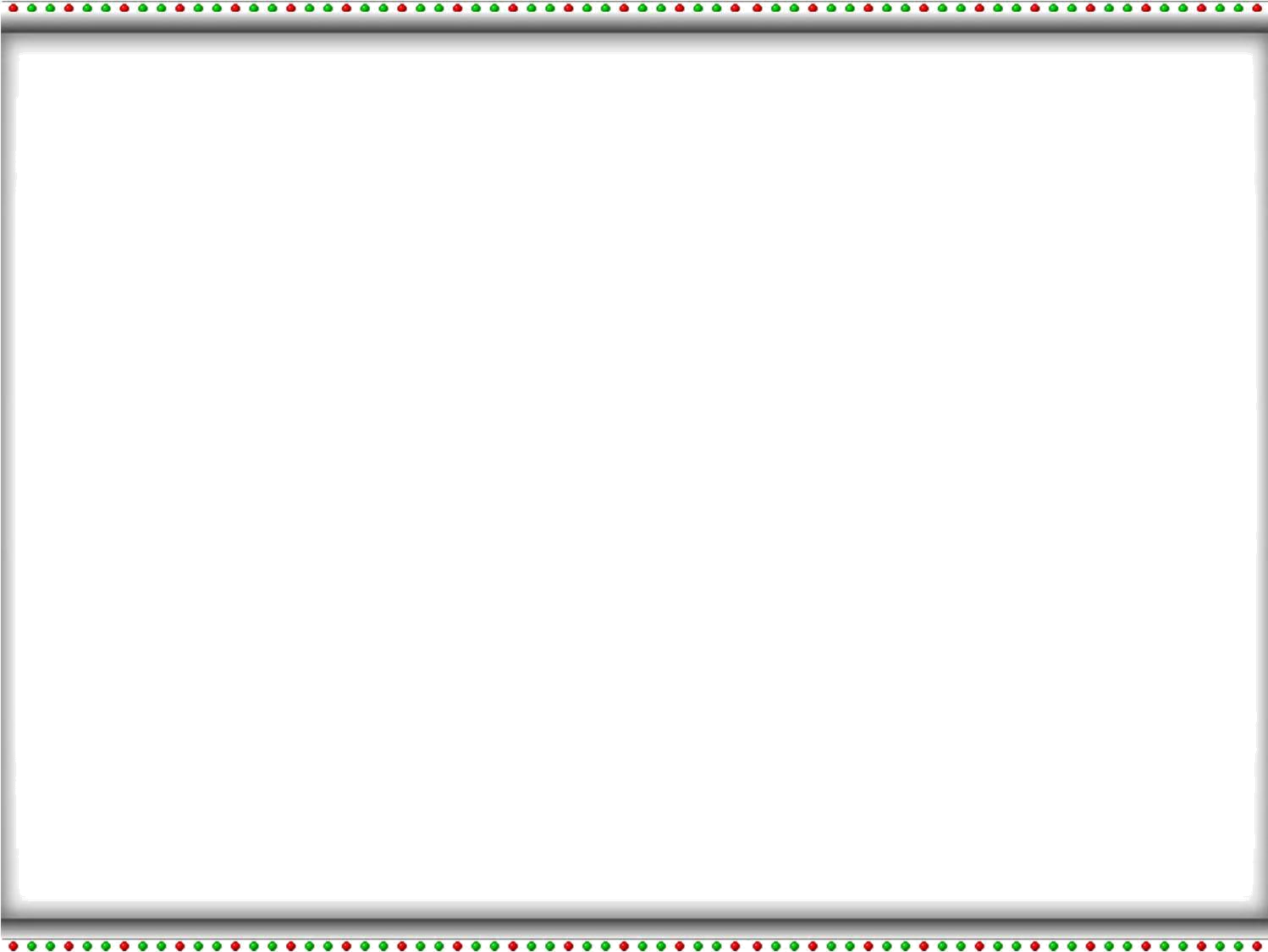 Тема собрания
«Что нужно знать родителям про ВПР»
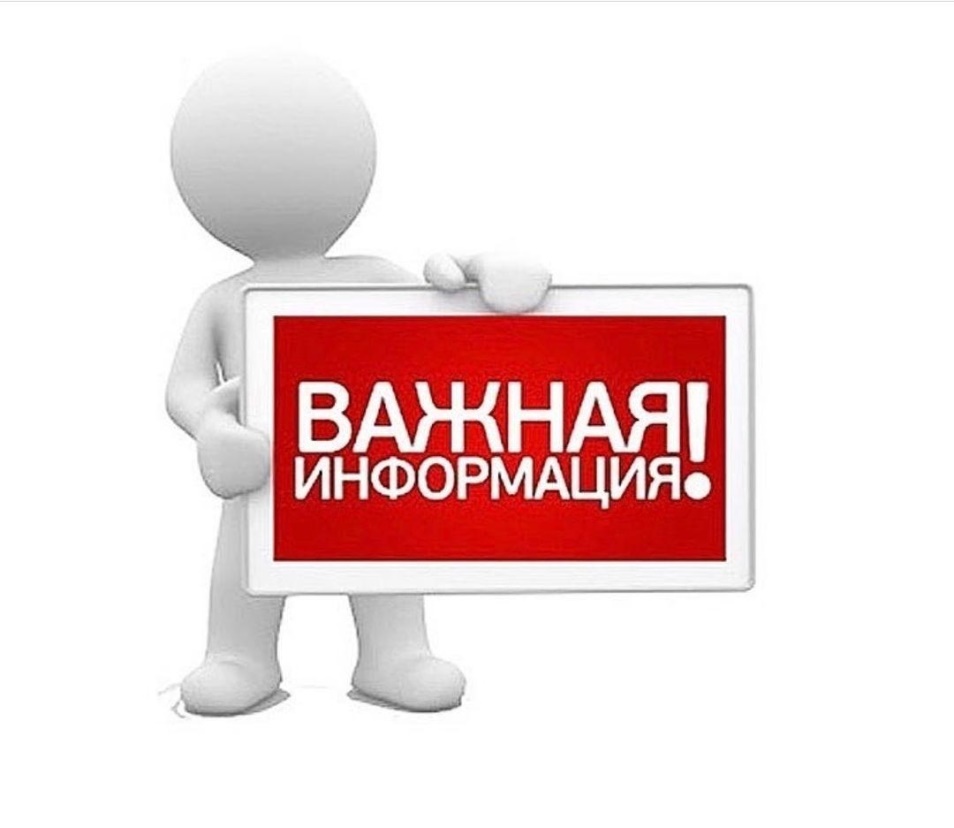 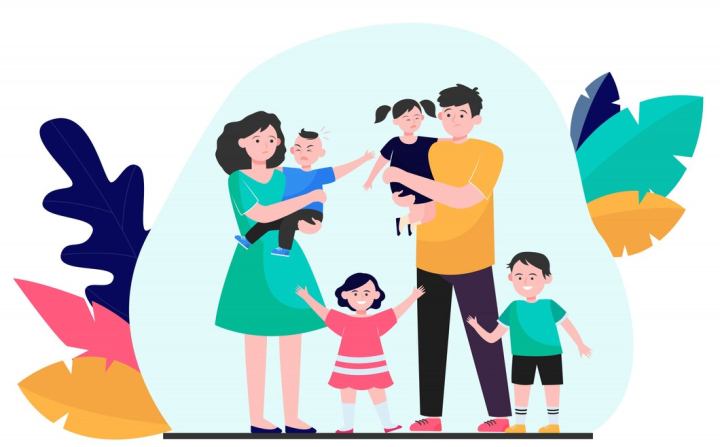 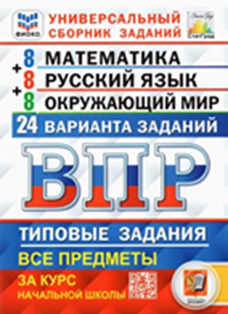 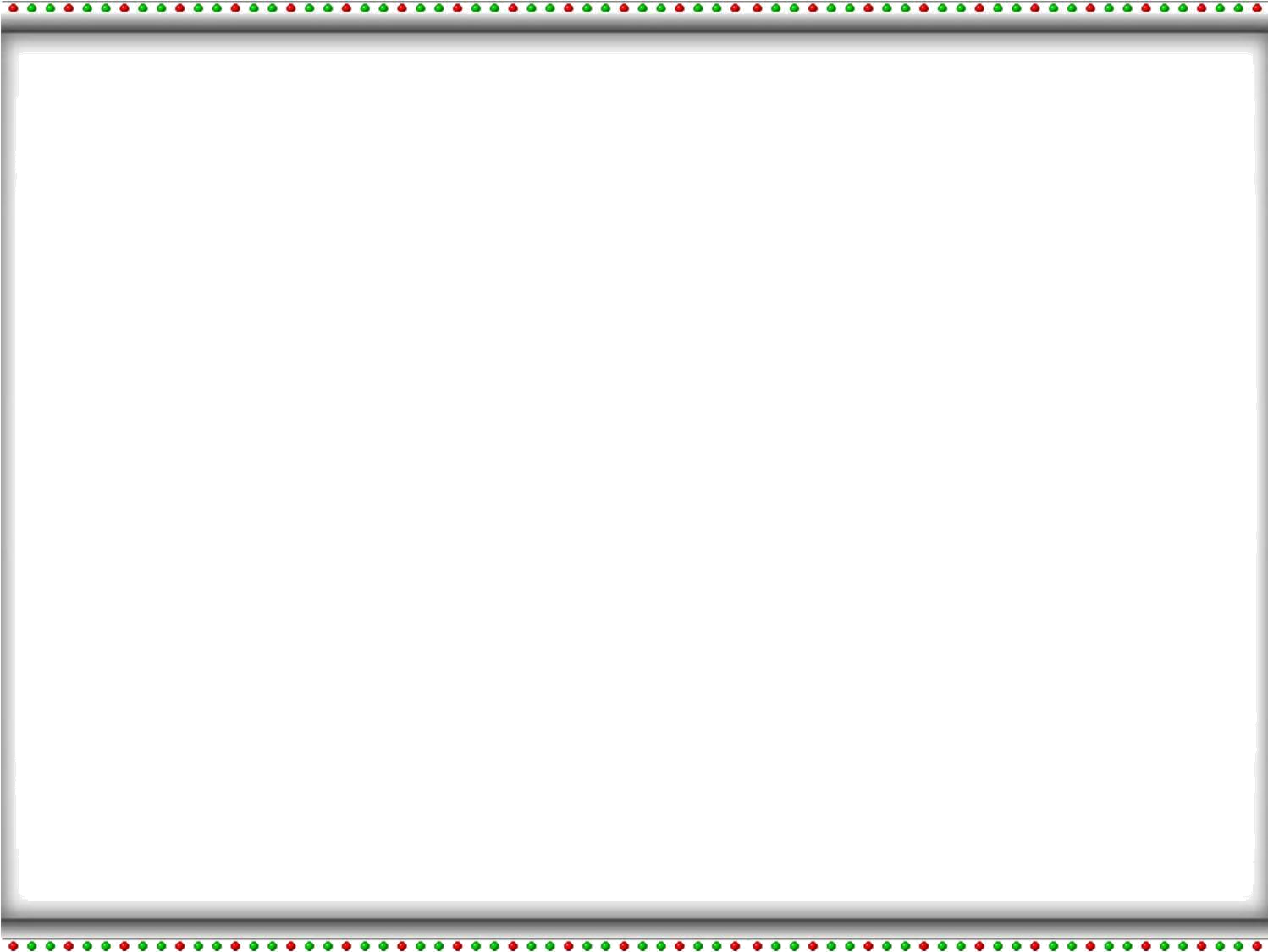 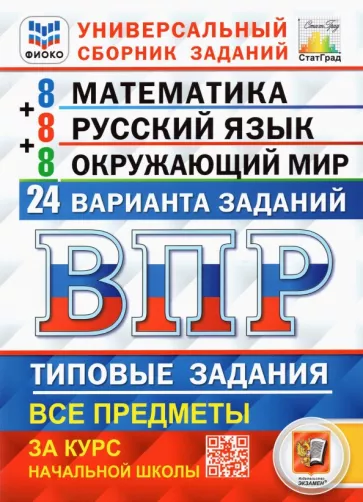 Что такое ВПР?
По каким предметам
 пишут ВПР В 4 классе?
Как готовиться?
ВПР-  это Всероссийская проверочная работа
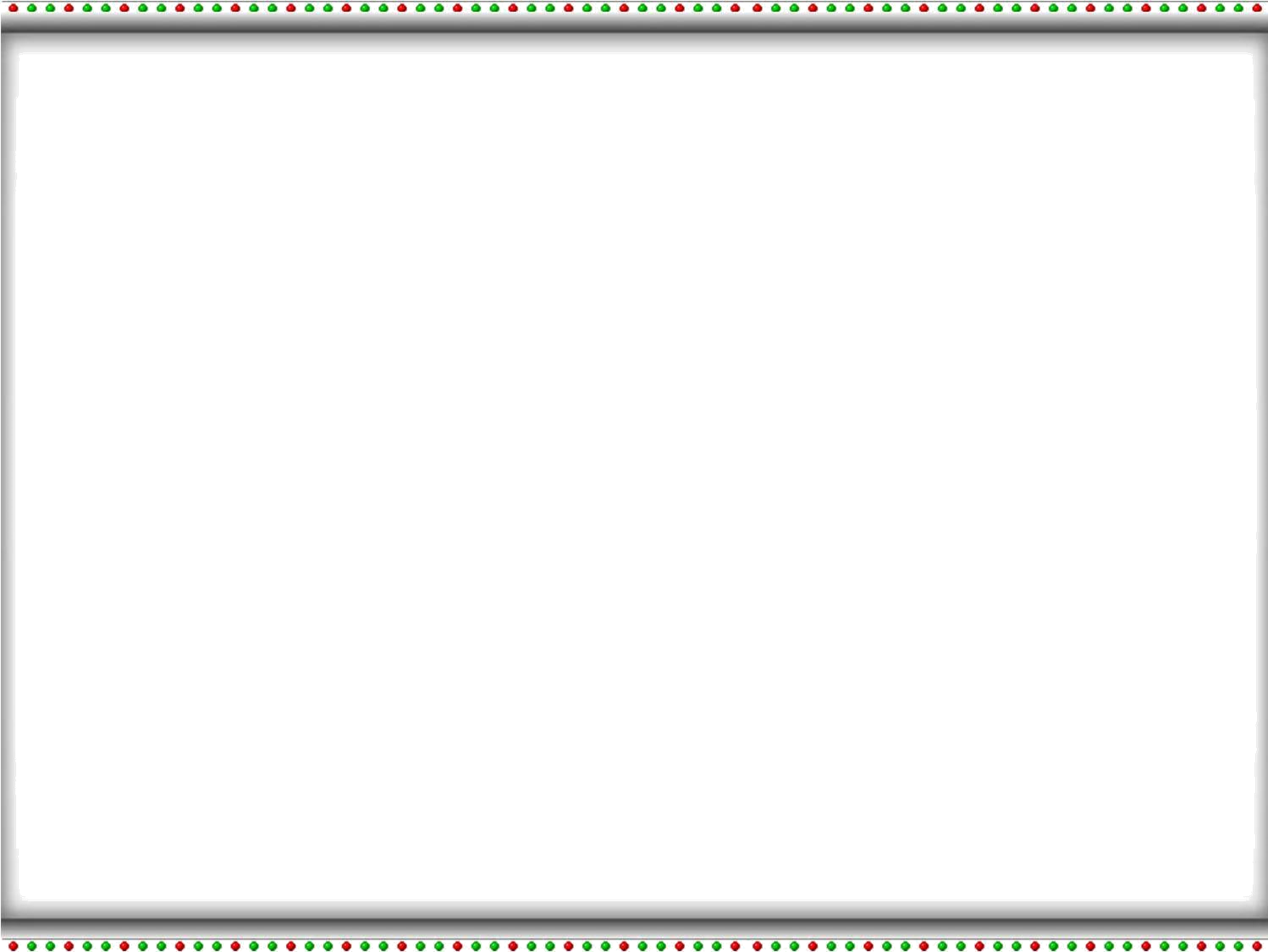 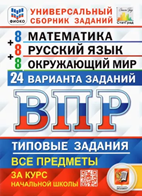 ВПР- проверяет знание ребёнка к концу 
4 класса. Сюда входит всё, чему ваш ребёнок научился за период с 1 по 4 класс.
Работу пишут по 3м предметам : 
Математика,  Русский язык,     Окружающий мир
                                                  или Литературное чт                                                    или Иностранный яз
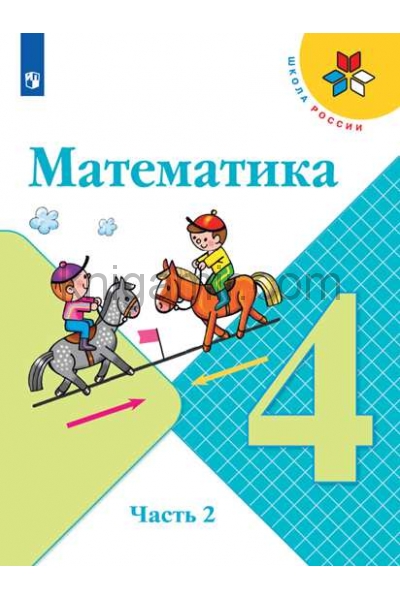 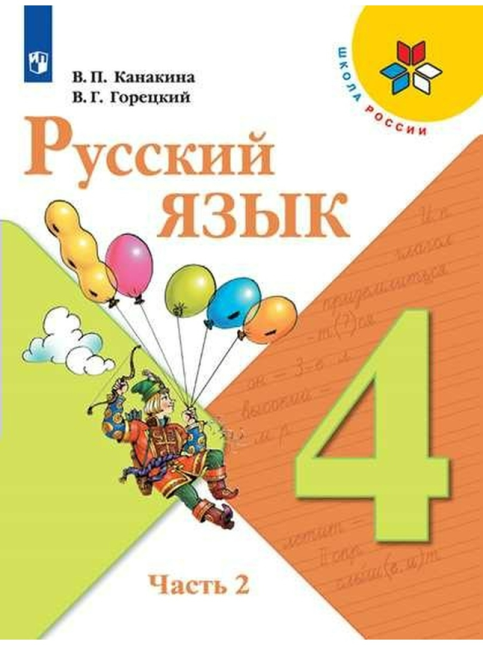 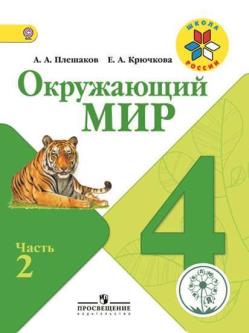 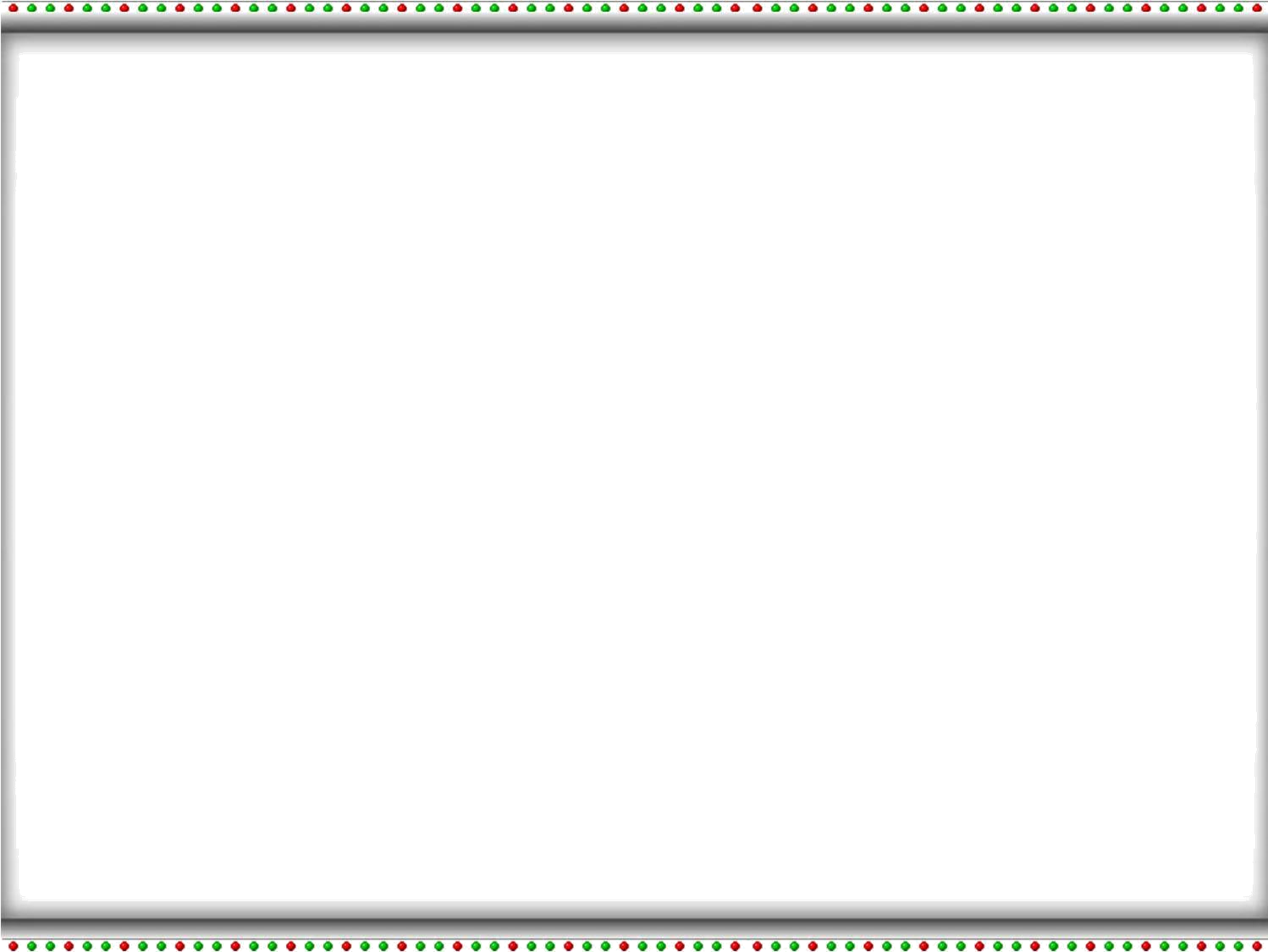 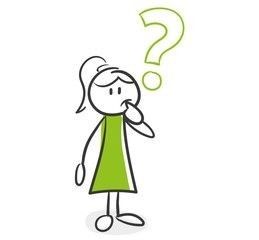 Если у ребёнка нет знаний, то
 написать работу ему будет сложно. Поэтому, чтобы хорошо выполнить работу ВПР, нужно потренироваться по каждому предмету.
Здесь и задачи, и примеры на порядок действий.  Разные разборы по русскому языку и умение анализировать, а также владеть информацией о своём крае.
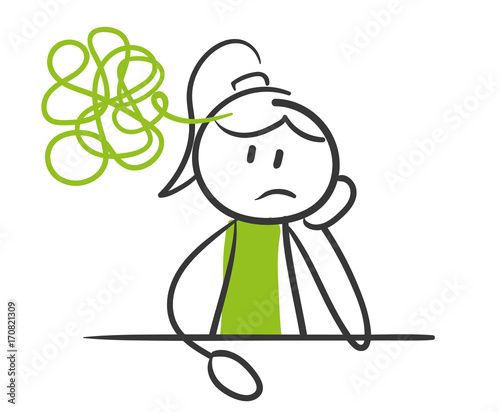 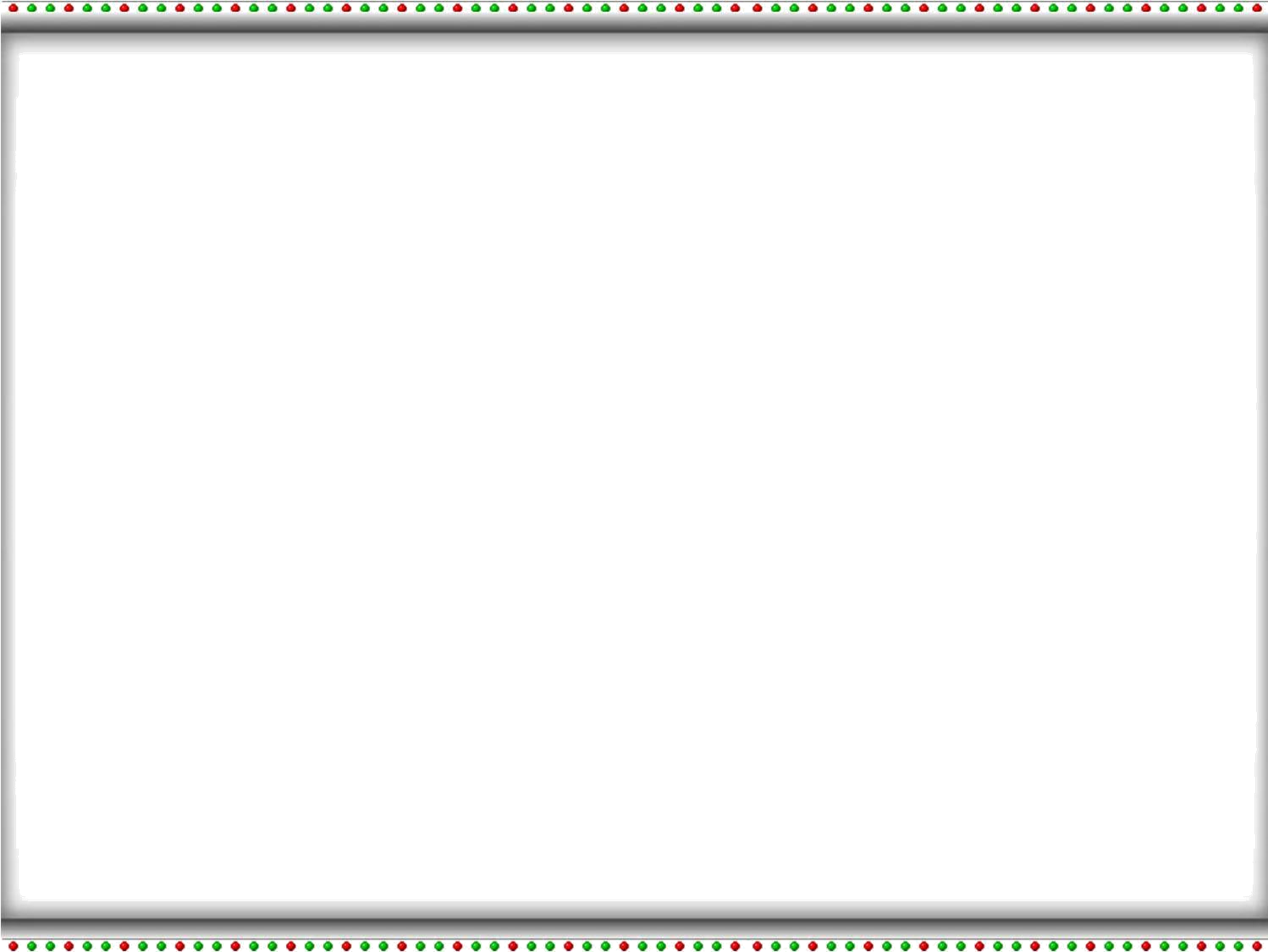 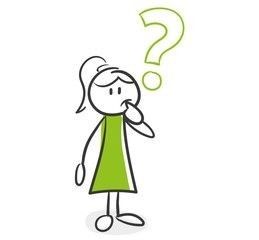 Всероссийские проверочные работы (ВПР) проводятся в целях осуществления мониторинга уровня и качества подготовки обучающихся в с требованиями федеральных государственных образовательных стандартов и федеральных основных общеобразовательных программ.
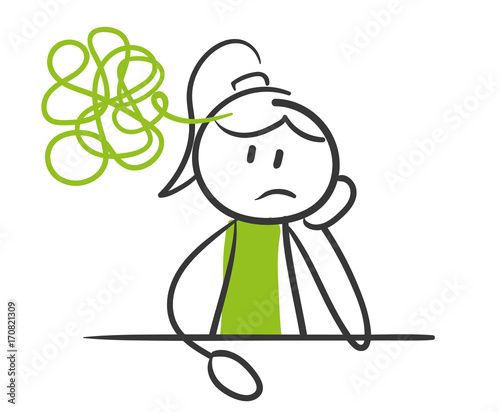 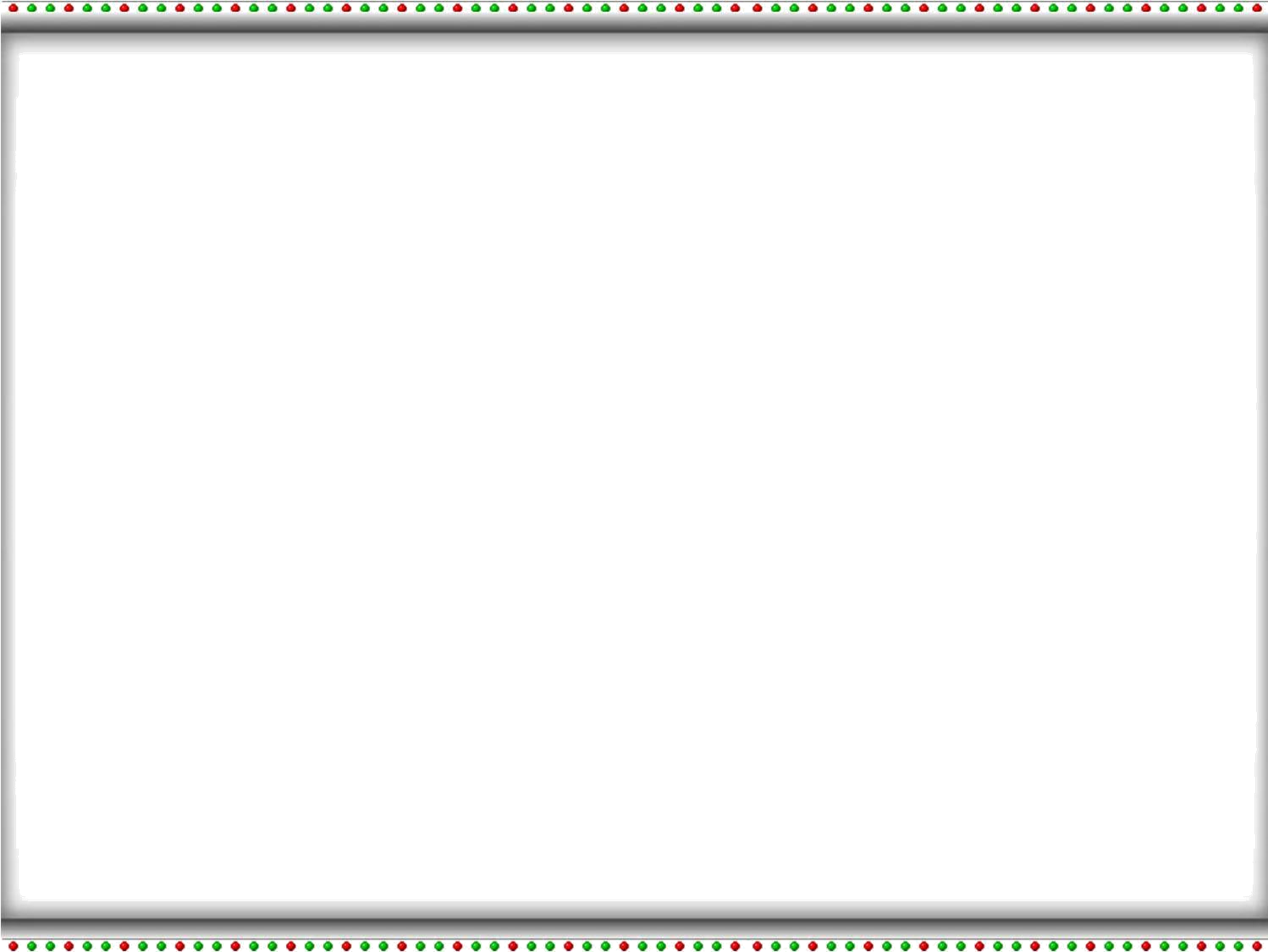 Существует мнение, что к ВПР готовиться не надо. Как было сказано выше, задания включают в себя материал, изученный с 1 по 4 класс. Я считаю, что готовиться надо.           
                Это нужно для того, чтобы ваш ребёнок чувствовал себя спокойно и уверено.
Когда нужно  начинать готовиться к ВПР?
Готовиться к ВПР  нужно начинать с сентября.
Три предмета, много заданий.  У каждого ребёнка 
( по разным причинам) имеются  индивидуальные пробелы. Их нужно выявлять и  исправлять. Это, конечно же, требует много  времени, поэтому  чем раньше начать подготовку, тем лучше.
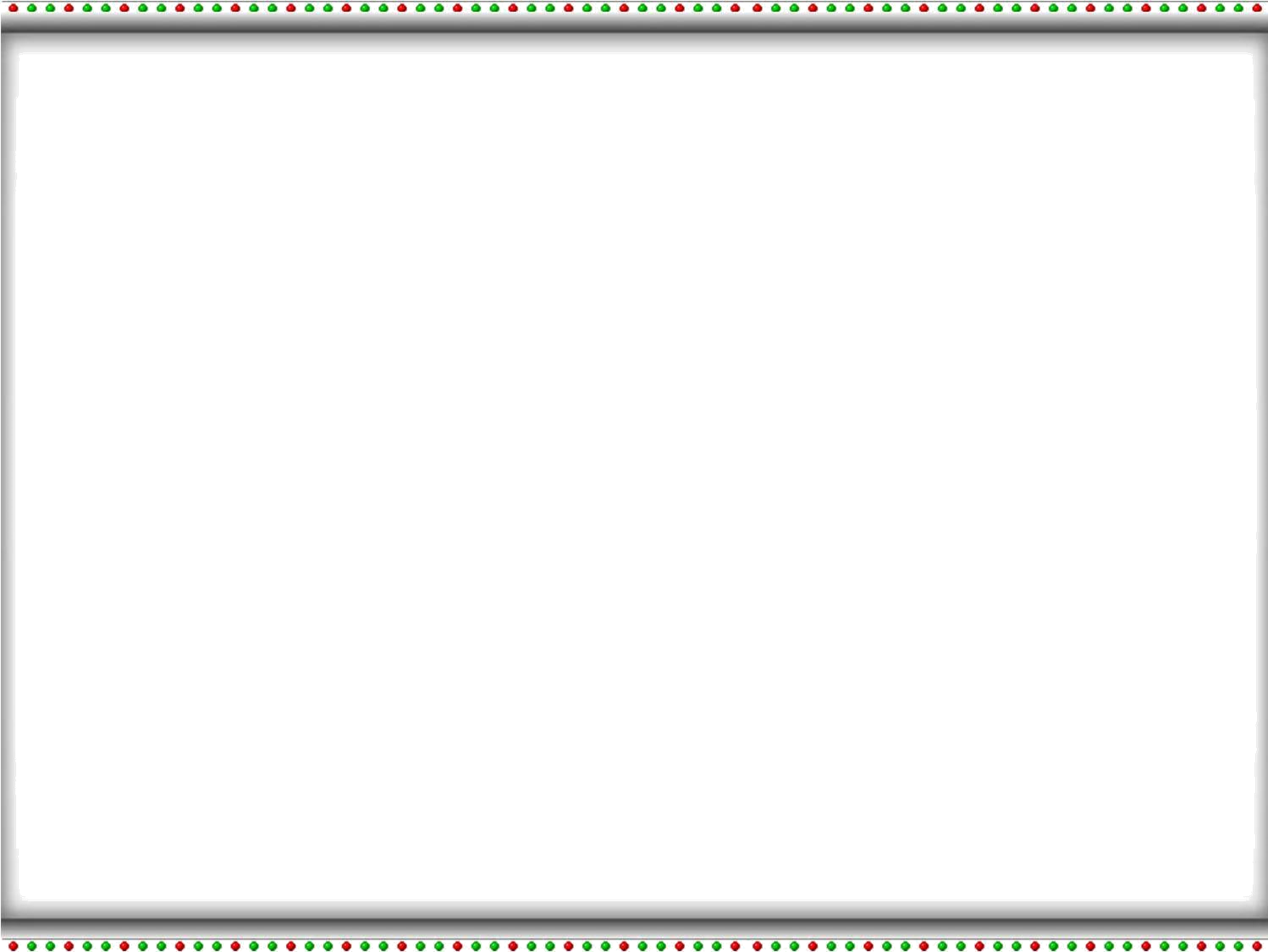 Когда проходит ВПР?
Приказом Федеральной службы по надзору в сфере образования и науки утвержден график проведения всероссийских проверочных работ в 2025 году для обучающихся
 в общеобразовательных организациях.
Каждая школа сама  для себя устанавливает 
даты по каждому предмету.
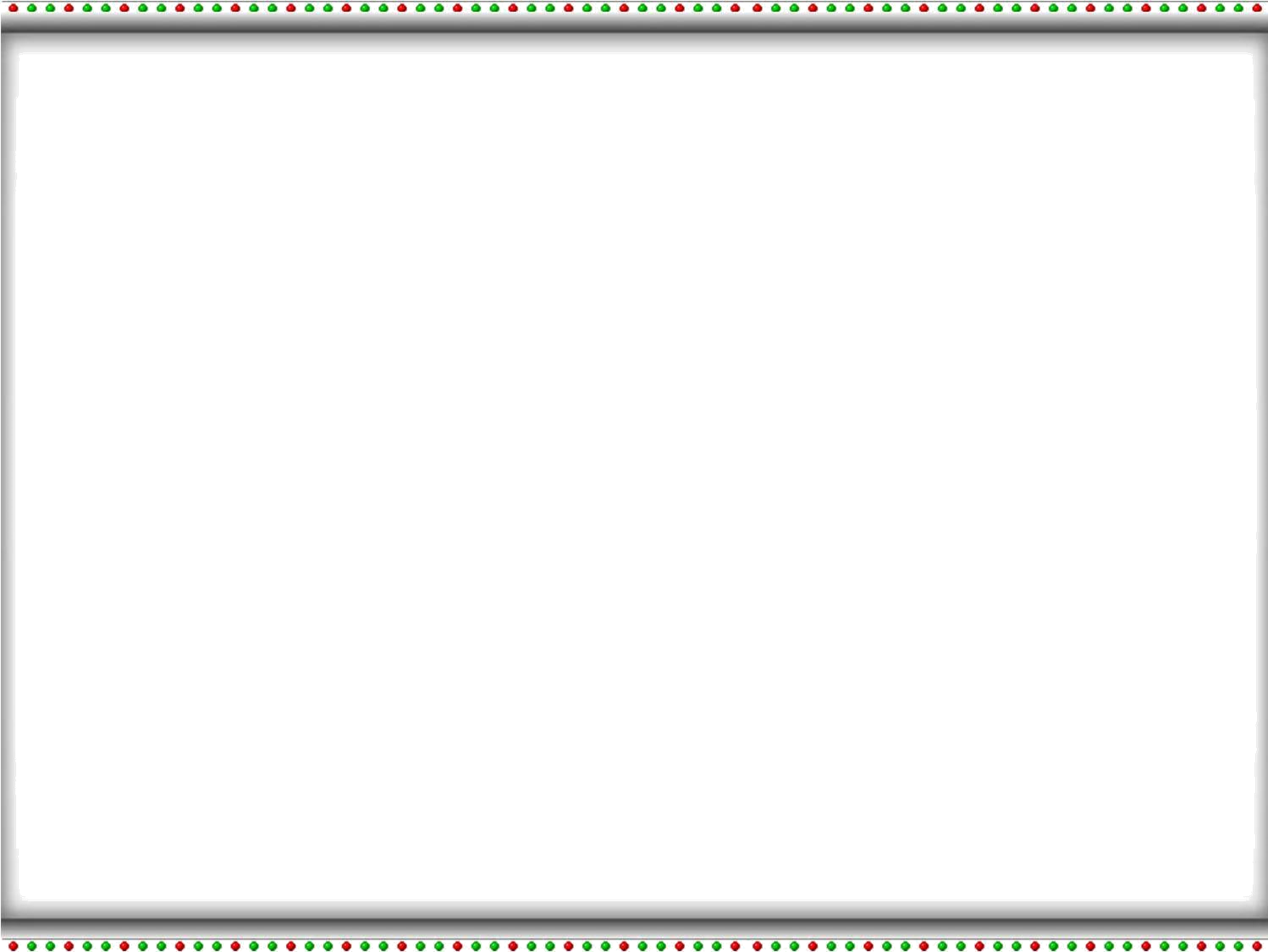 ВПР в 2025гс 11 по 16 мая
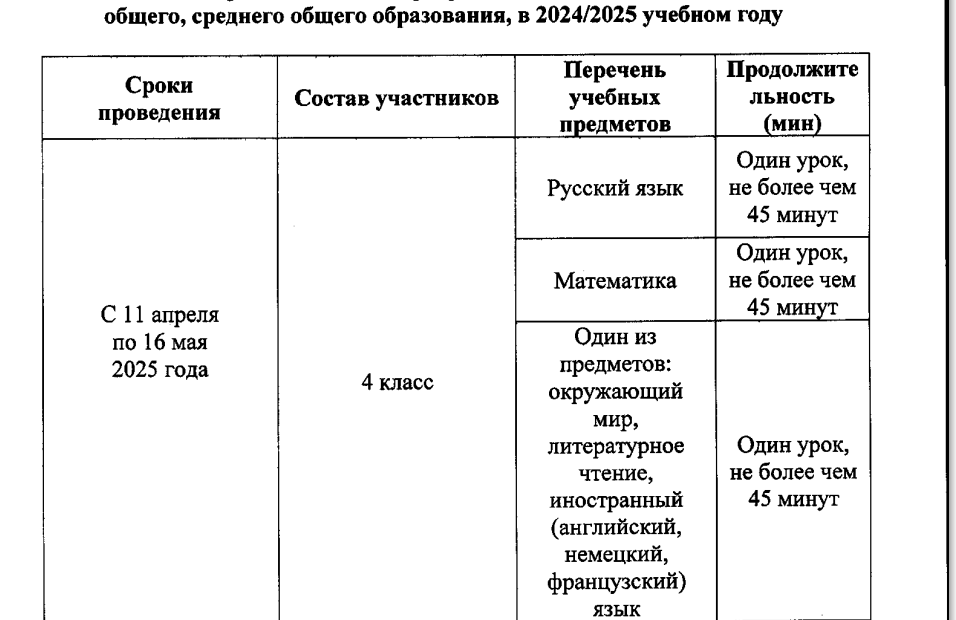 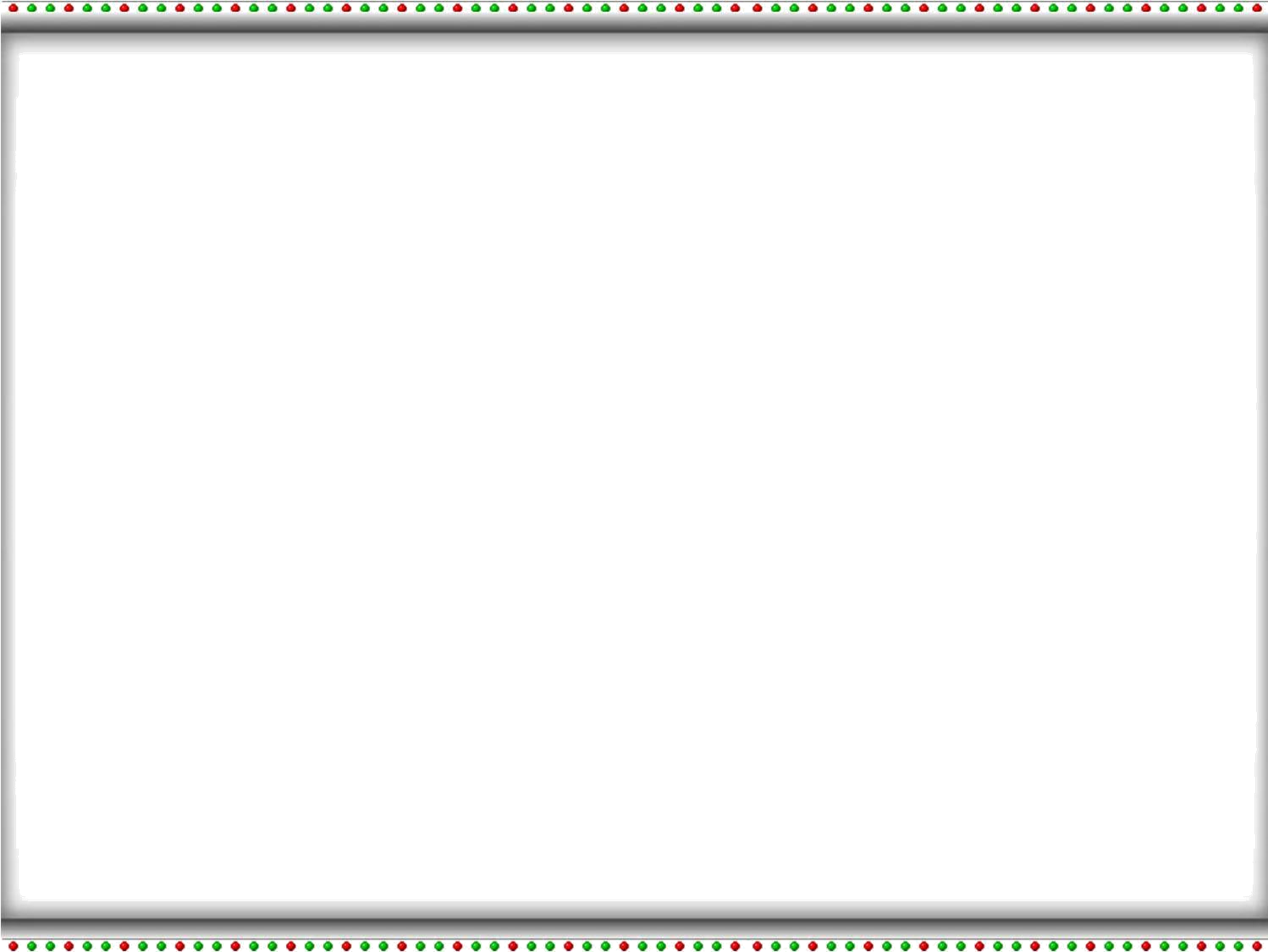 Чем можно пользоваться на ВПР?
Пользоваться ничем нельзя. 
       Нельзя  с собой брать учебники, тетради,  справочники, калькуляторы.
  Ребёнок остаётся наедине с собой, со своими знаниями. У детей вокруг будут другие варианты и надеяться на то, что можно будет 
у кого- нибудь списать - не стоит.
        Желательно, чтобы у детей была запасная ручка и простой  карандаш. Можно пользоваться черновиками.
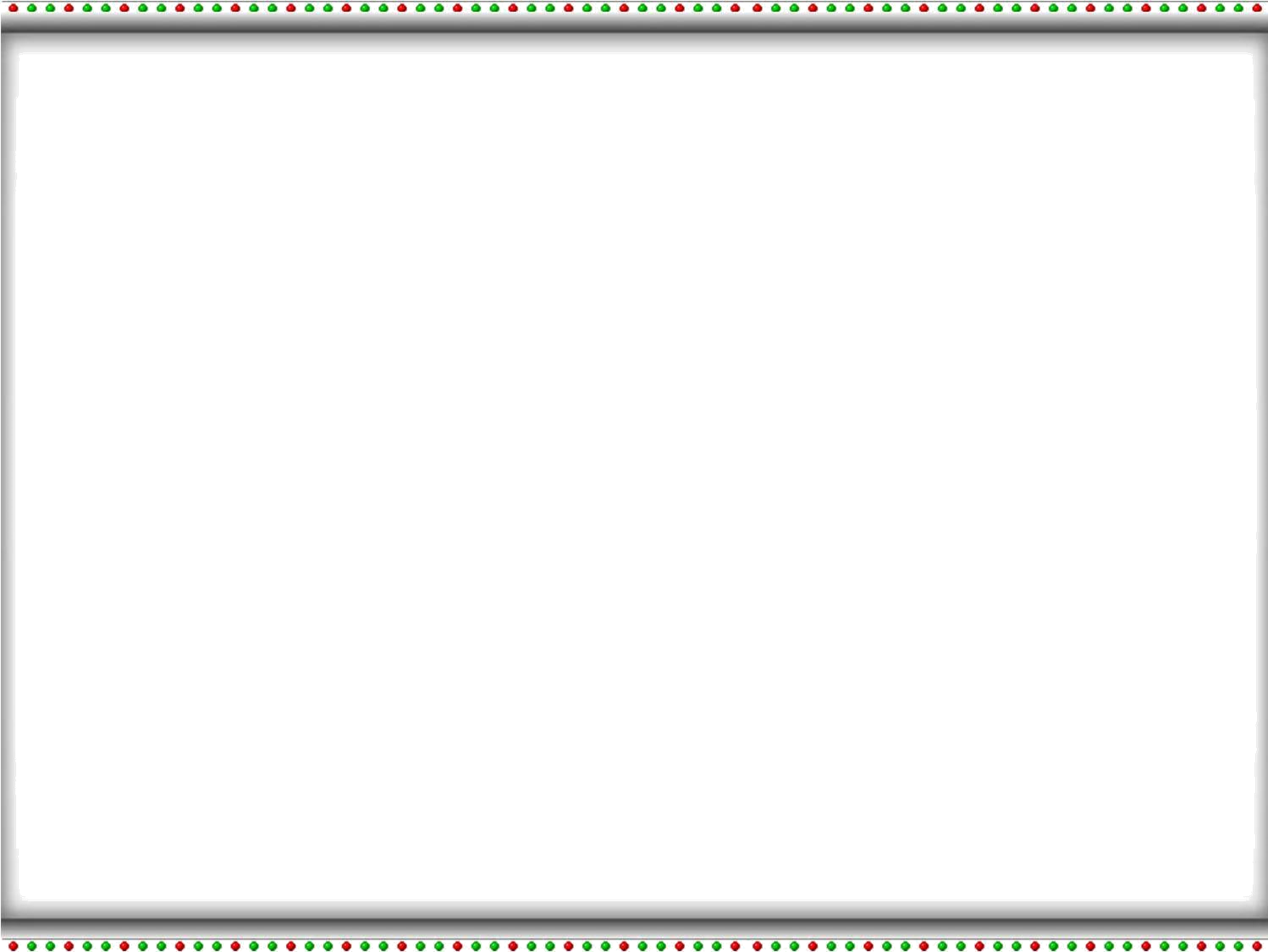 Работу дети будут выполнять  в специальных бланках.
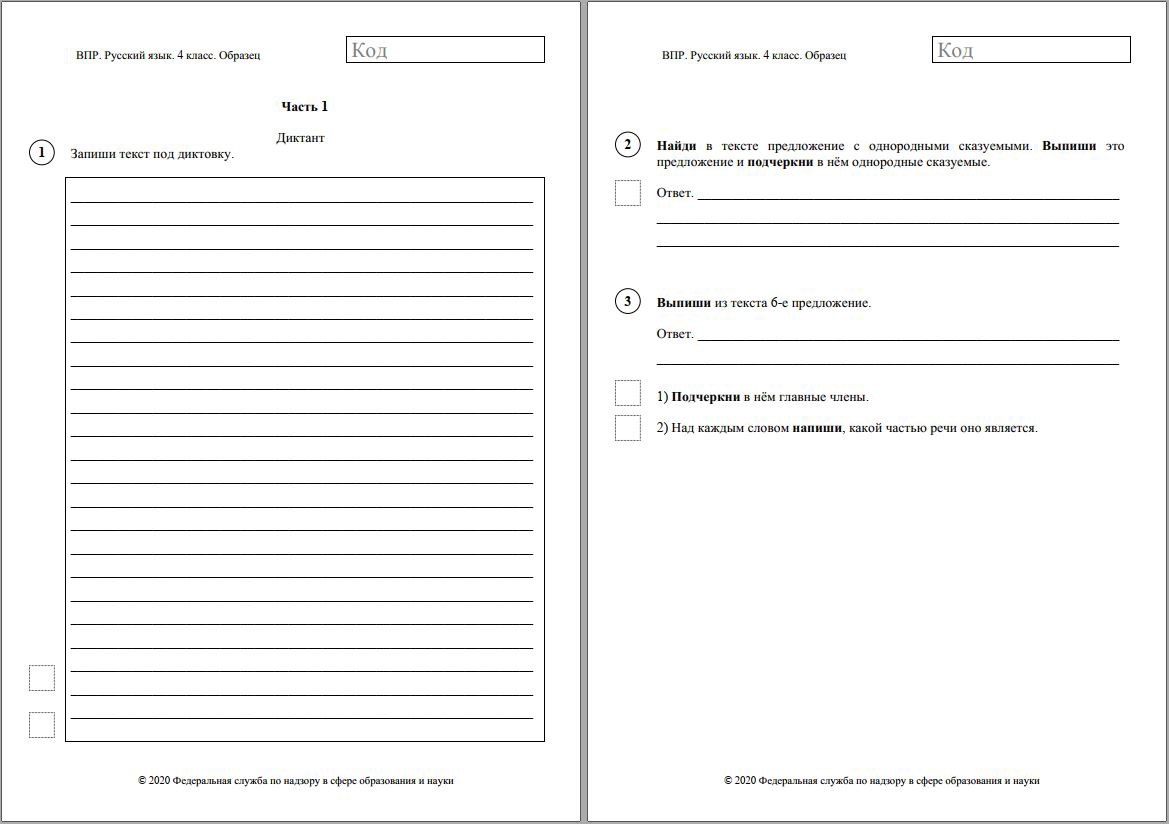 В правом верхнем уголке располагается Код. Каждому ребёнку даётся свой собственный код. Это делается для того, чтобы оценка  за работу была  объективной и проверяющие не знают , кто её выполнял.
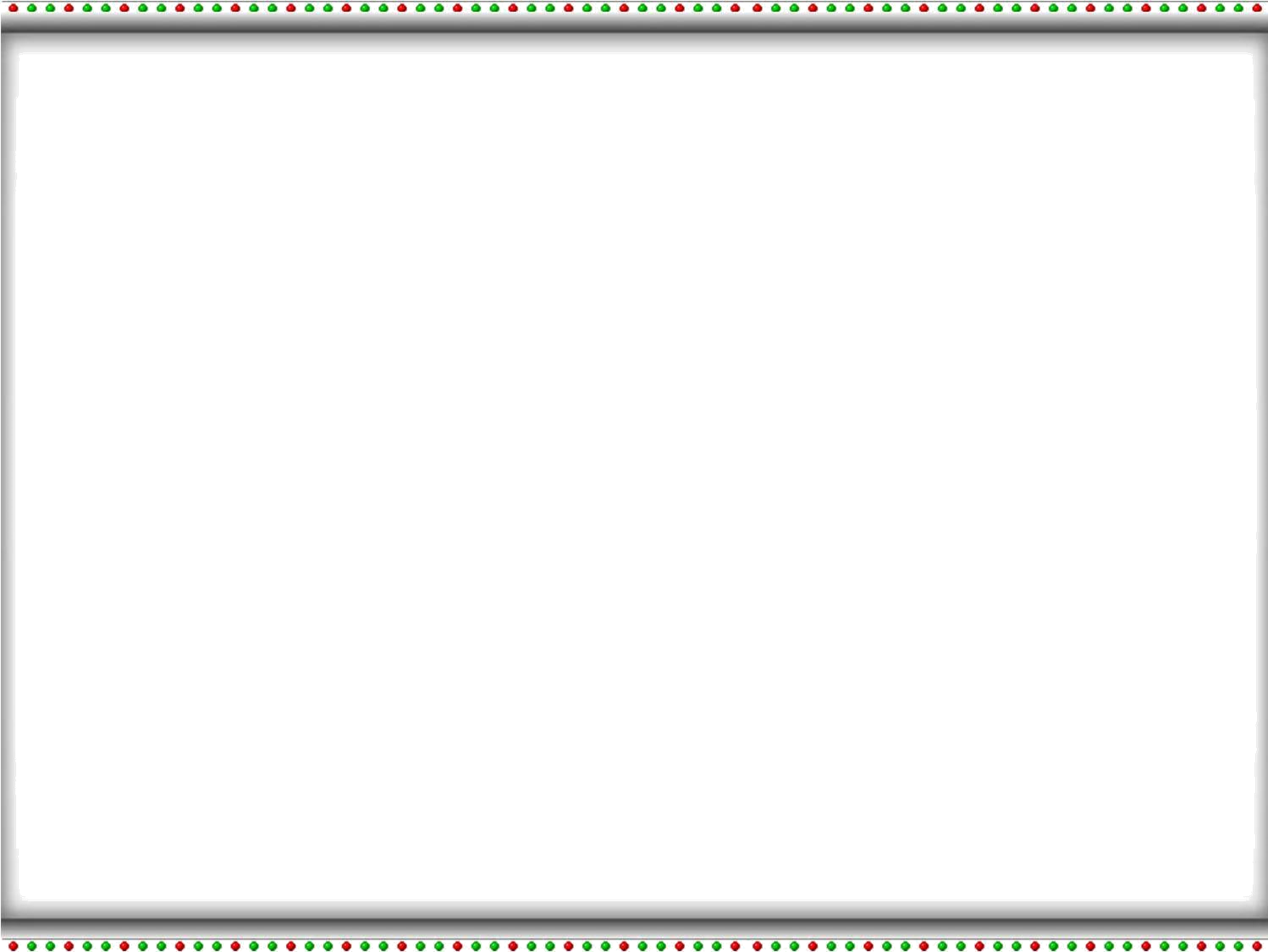 Русский язык    45 минут.
                Проверочная работа содержит 12 заданий, в том числе 9 заданий к приведенному в варианте проверочной работы тексту для чтения. Задания 3, 4, 5, 6, 12 предполагают запись развернутого ответа, задания 2, 7, 8, 9–11 – в виде слова (сочетания слов), задание 1 – постановку ударения в приведенных словах.
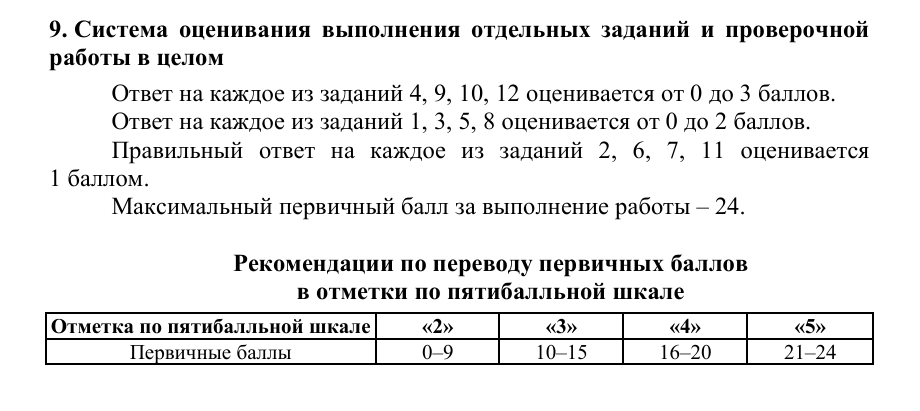 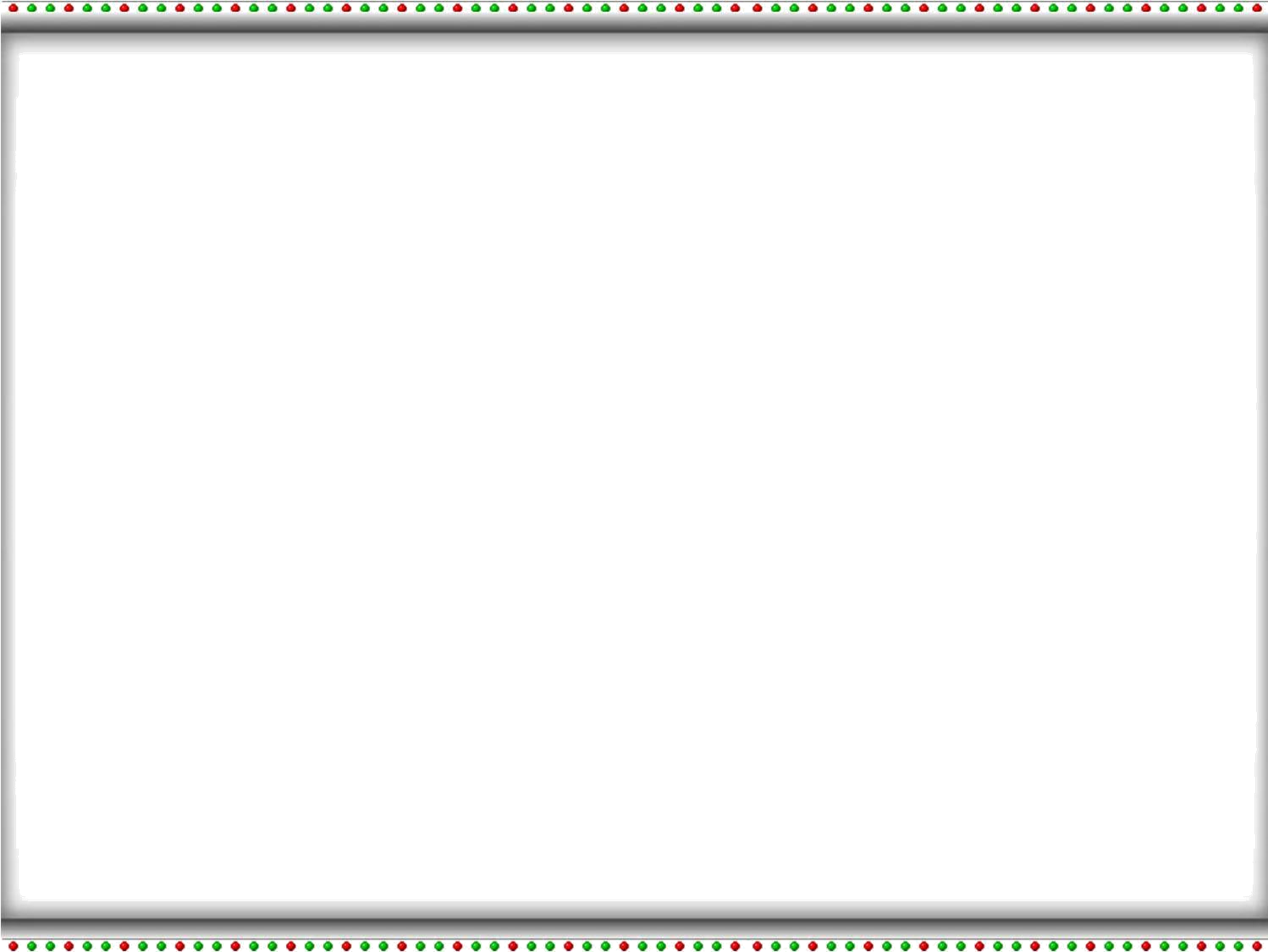 Математику дети пишут один день – 45 минут.
4. Структура проверочной работы Проверочная работа содержит 11 заданий. В заданиях 1, 2, 4, 5 (пункт 1), 6 (пункты 1 и 2), 7 и 9 (пункты 1 и 2) следует записать только ответ. 
В заданиях 3, 8 и 11 объектом проверки является полное решение.
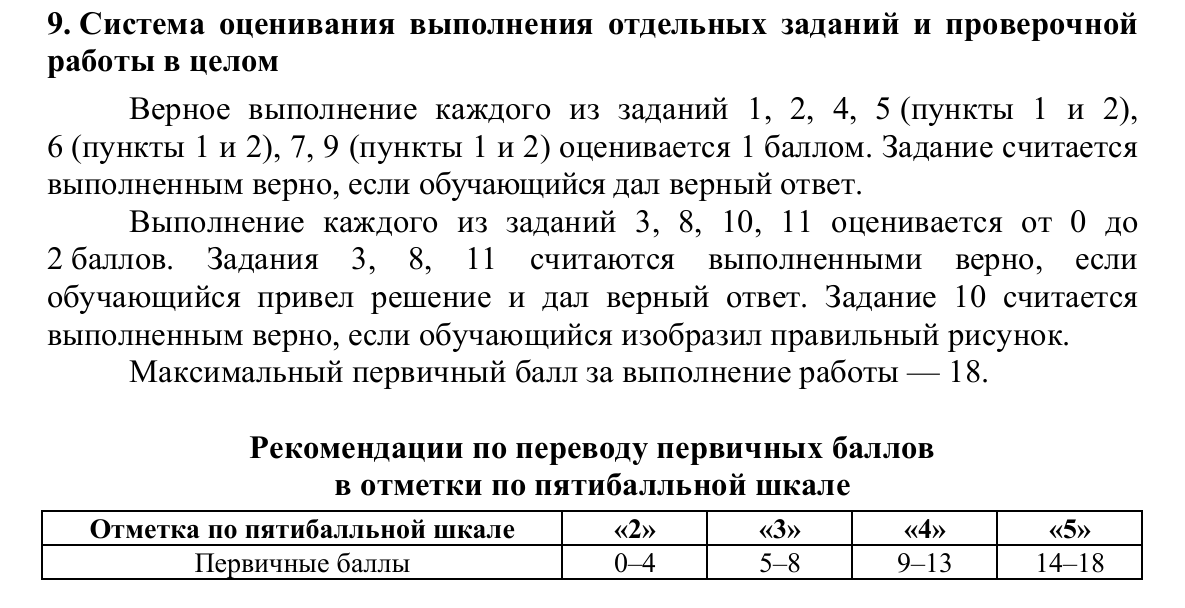 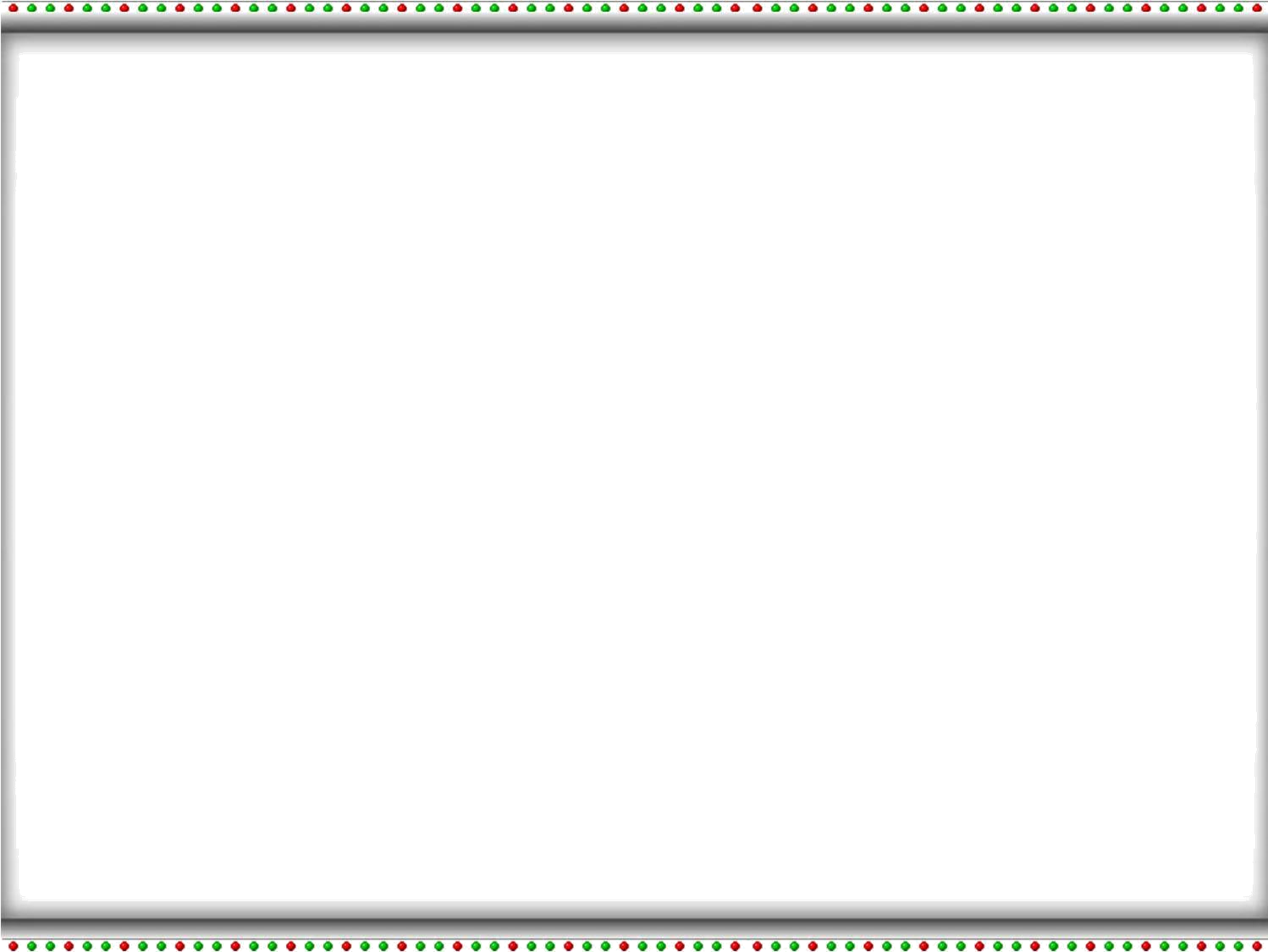 АНГЛИЙСКИЙ ЯЗЫК
Структура проверочной работы Проверочная работа содержит 4 задания: 3 задания предполагают краткий ответ в виде комбинации цифр, 1 задание – развернутый ответ.
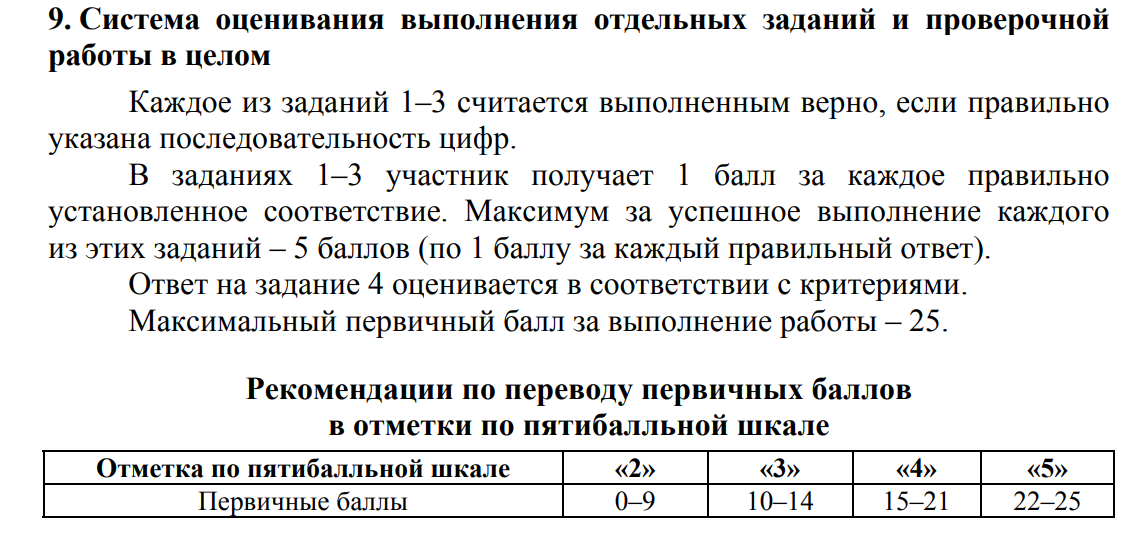 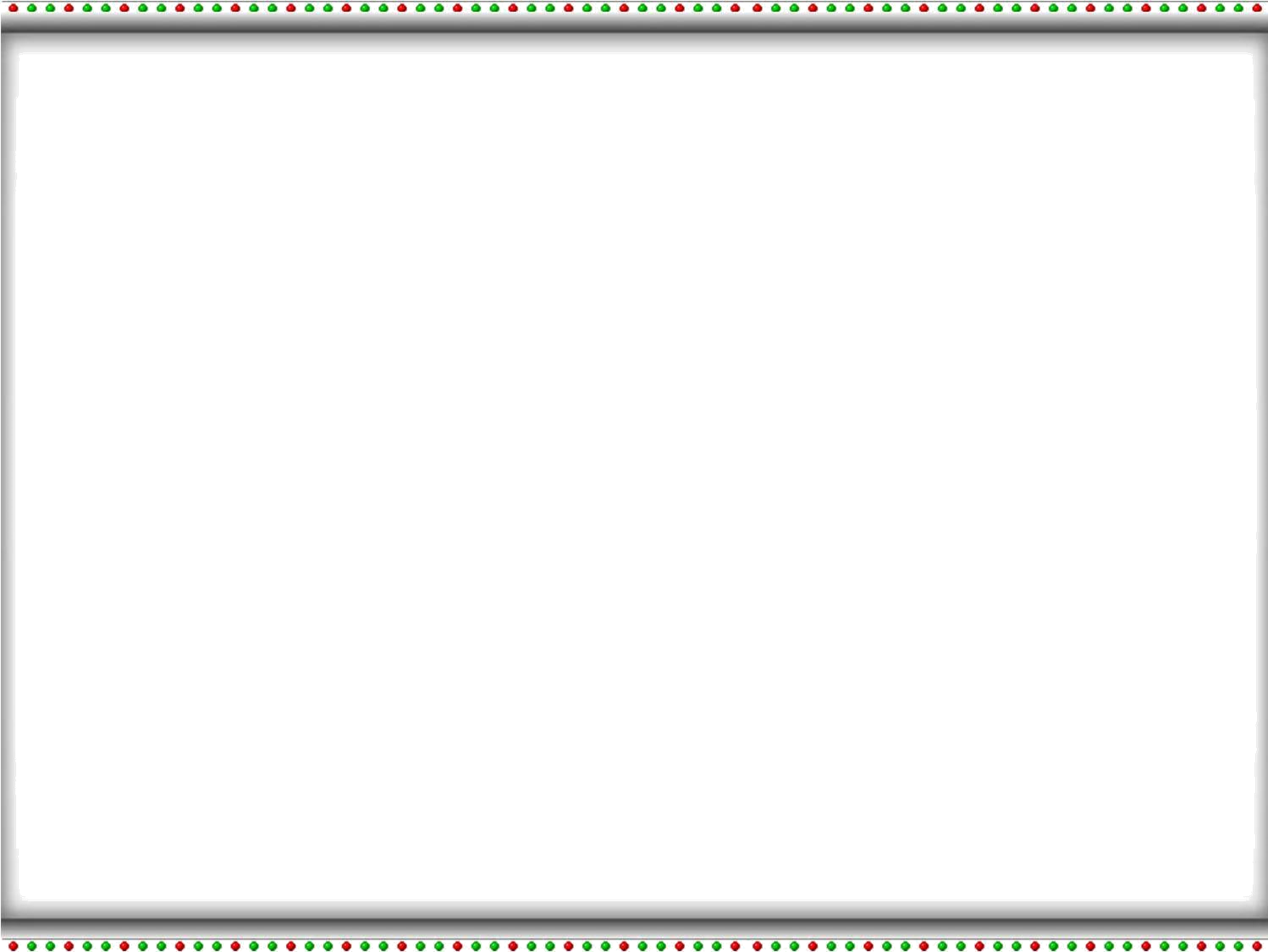 Как готовиться к ВПР?
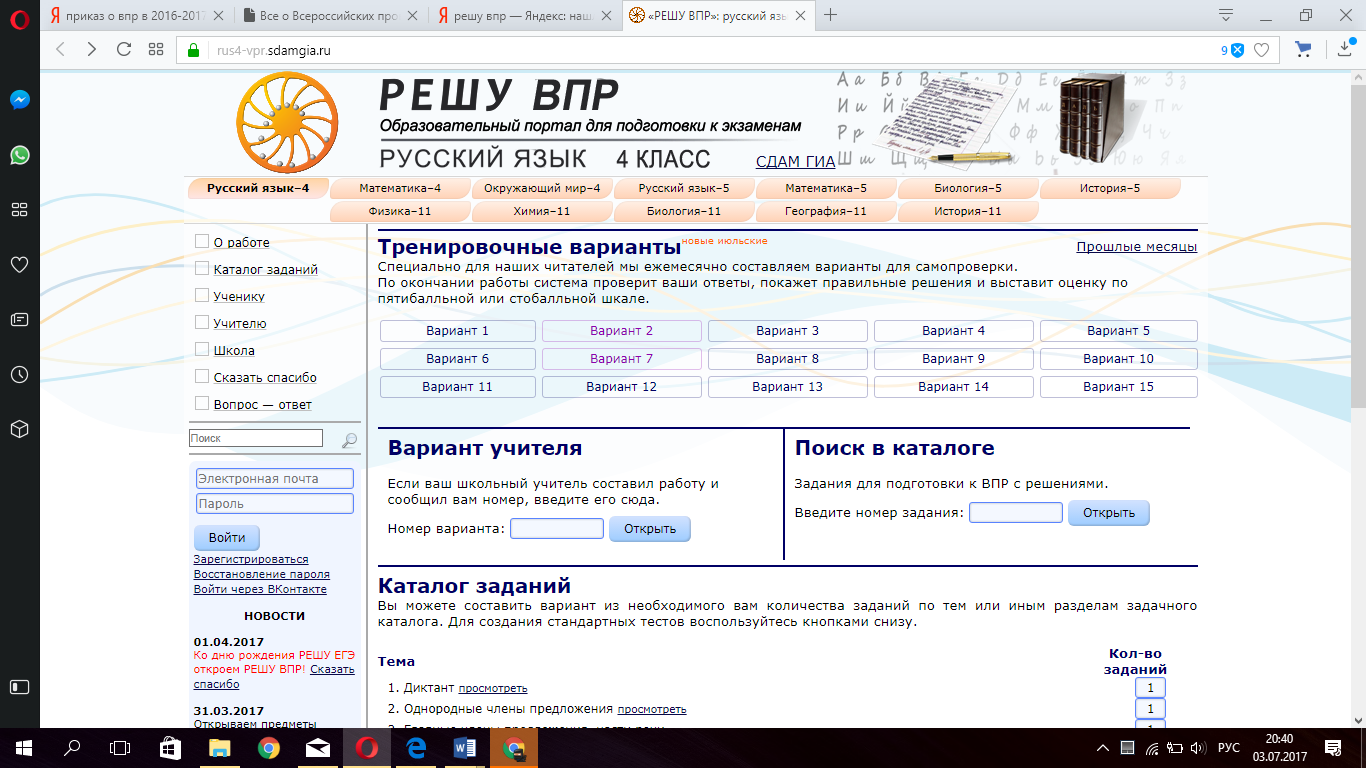 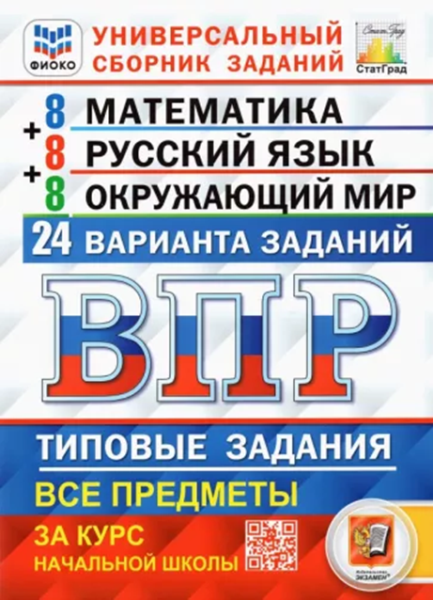 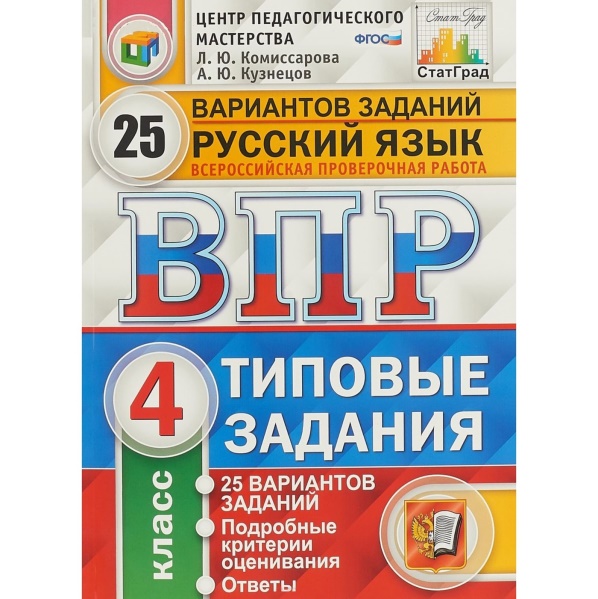 1.Можно готовиться 
на сайте Решу ВПР
2.Можно приобрести  специальные тетради для подготовки к ВПР. Они как раз  сделаны 
в форме бланков.
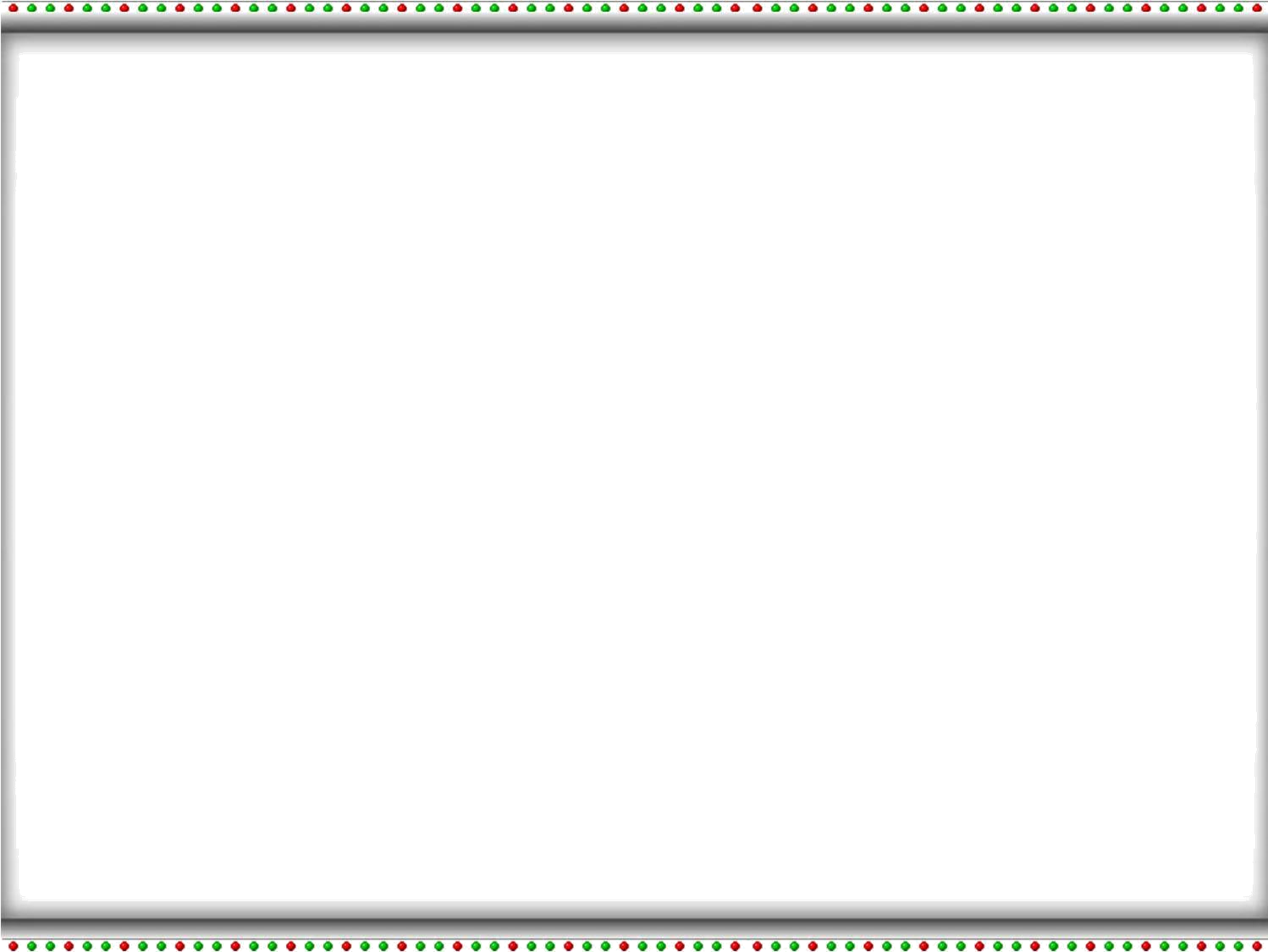 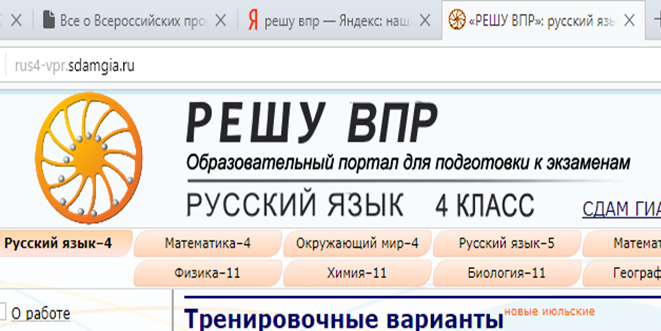 Тренироваться на сайте очень удобно т.к.  есть ответы и каждый  ребёнок может проверить  свои знания по тем предметам, по которым  предстоит выполнять работу  ВПР.
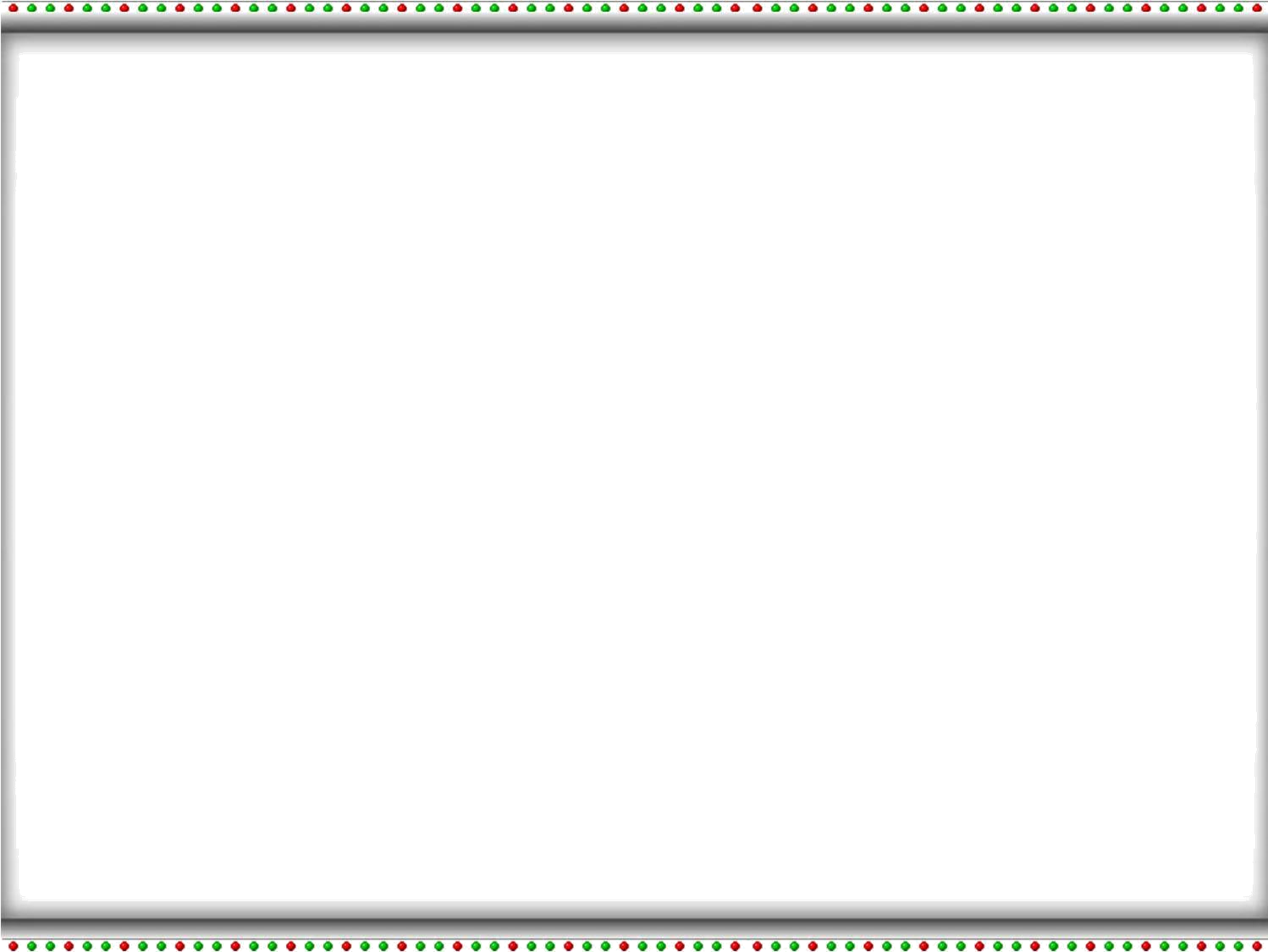 Как выполнять задания?
Задания нужно выполнять по порядку, 
не меняя листочки т.к. в самом начале даются
 лёгкие задания. Это сделано для того,
 чтобы ребёнок  спокойно мог войти  в этот процесс.         Задания усложняются постепенно. 
       Если какое-то задание показалось сложным,
 то не надо терять на него время, нужно перейти
 к следующим заданиям, а потом вернуться к тому, 
 которое показалось сложным.
Главное не отвлекаться и не волноваться!
Желаю вашим детям
 успешно справиться с заданиями ВПР!
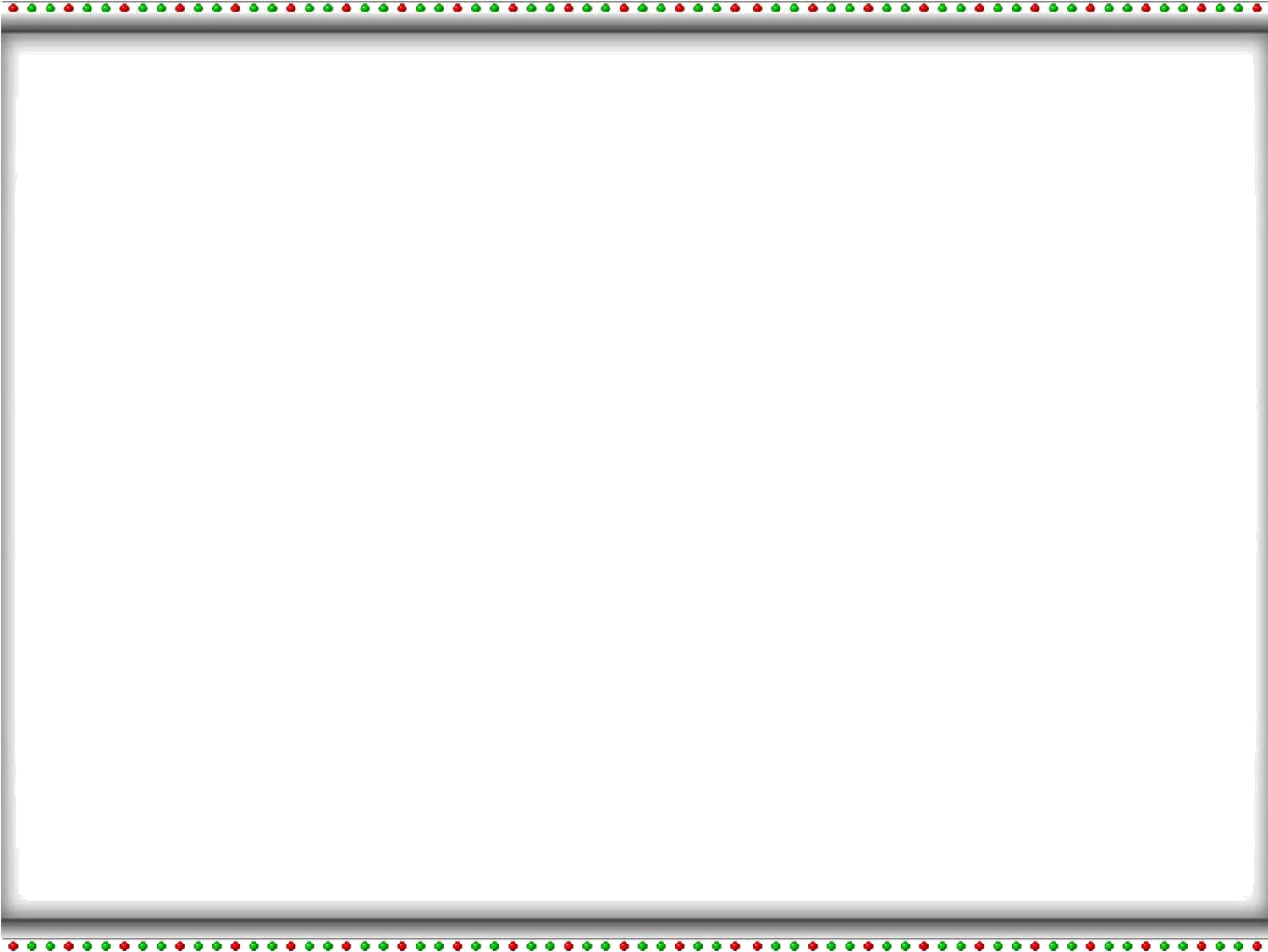 Наше сообществоВК IT  Учительскаяhttps://vk.com/ikt_vrn
Материал взят из интернета, из открытых источников.